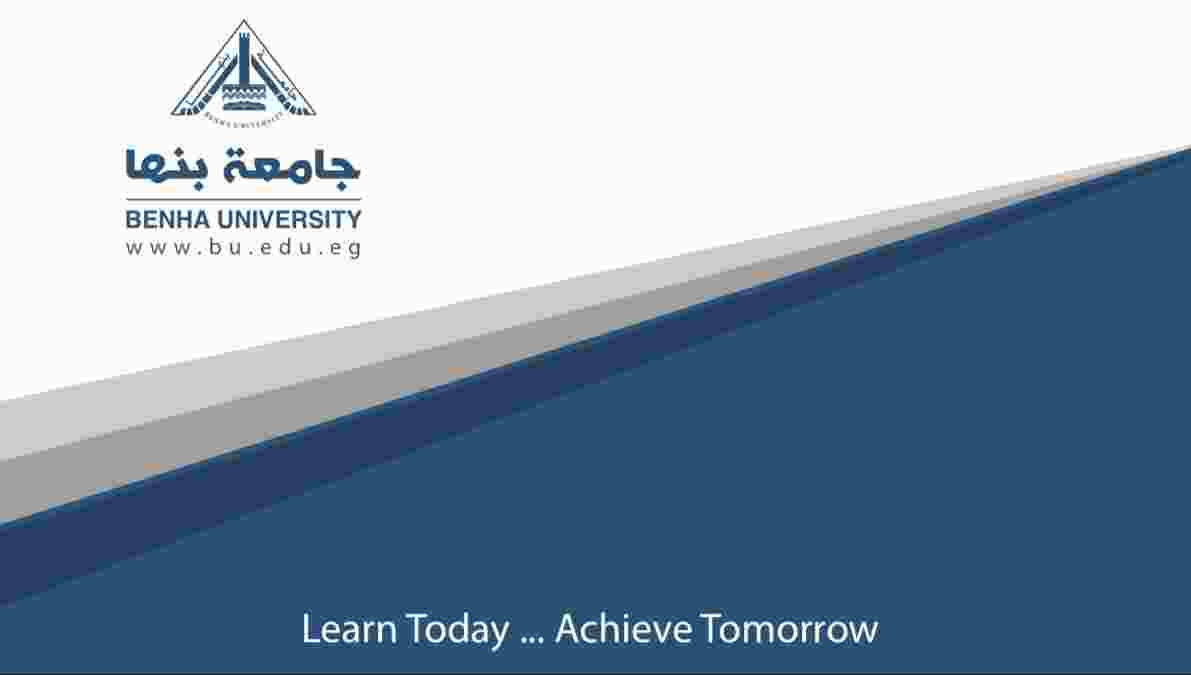 مادة تكنولوجيا المعلومات
المحاضرة الرابعة
الفرقة الرابعة – قسم المكتبات والمعلومات
د.ايمان احمد طه
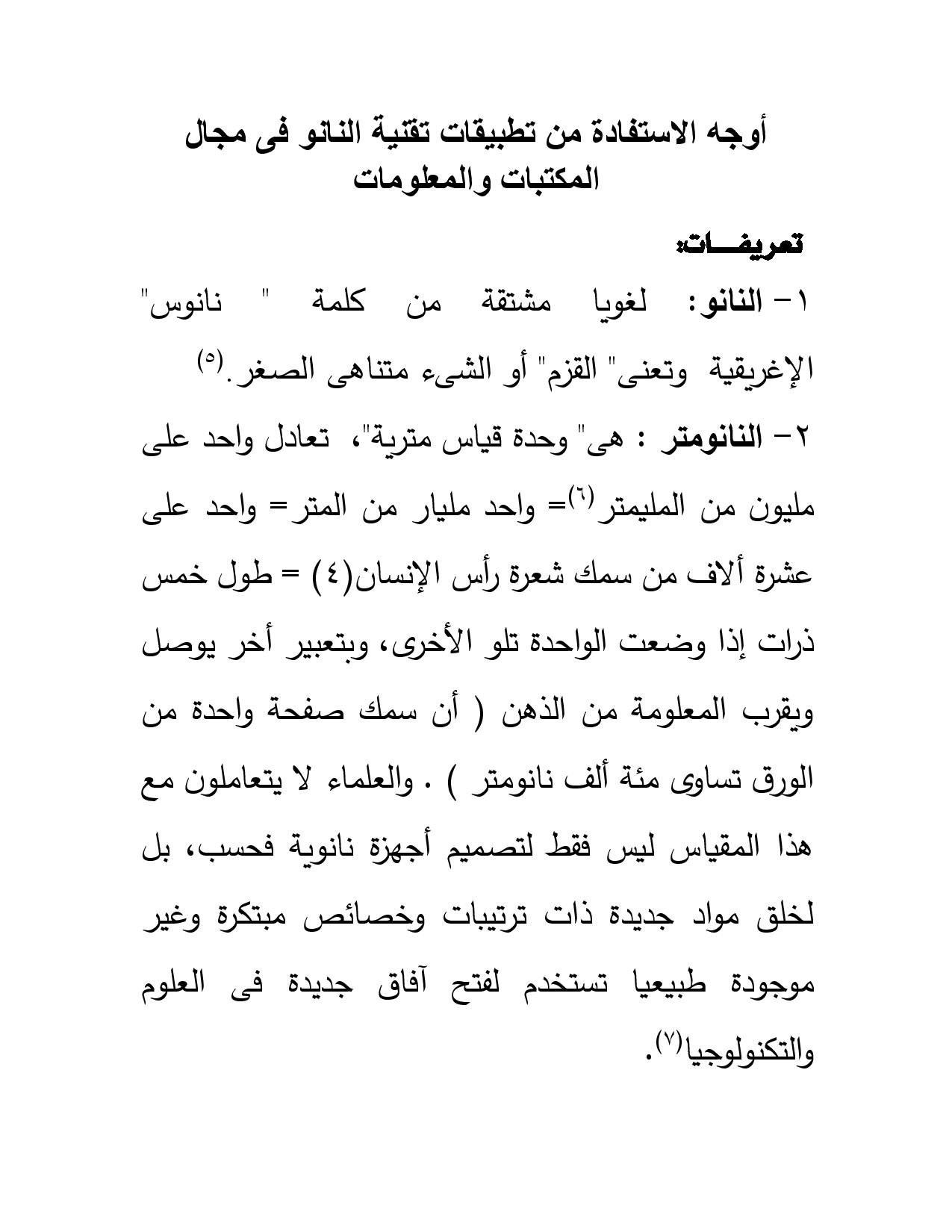 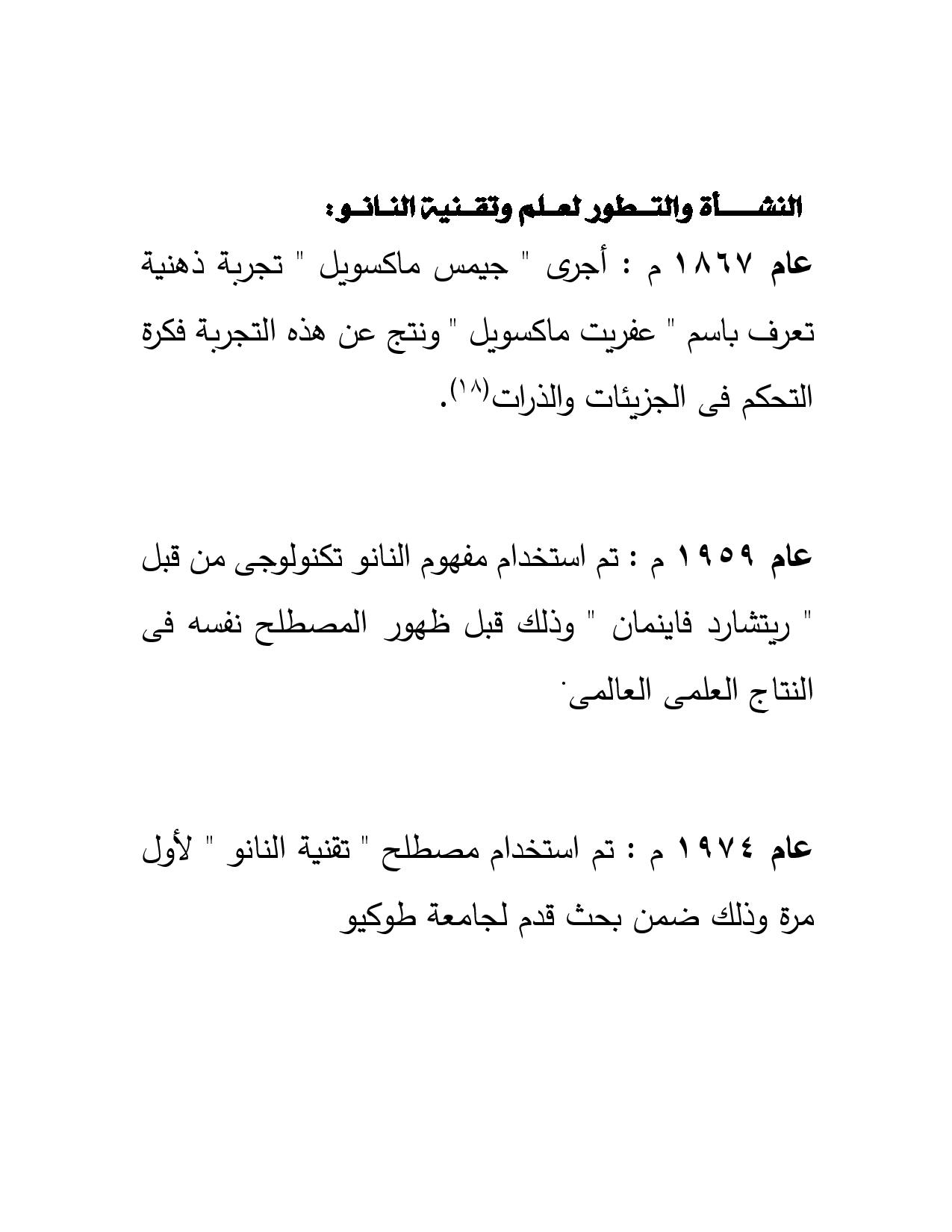 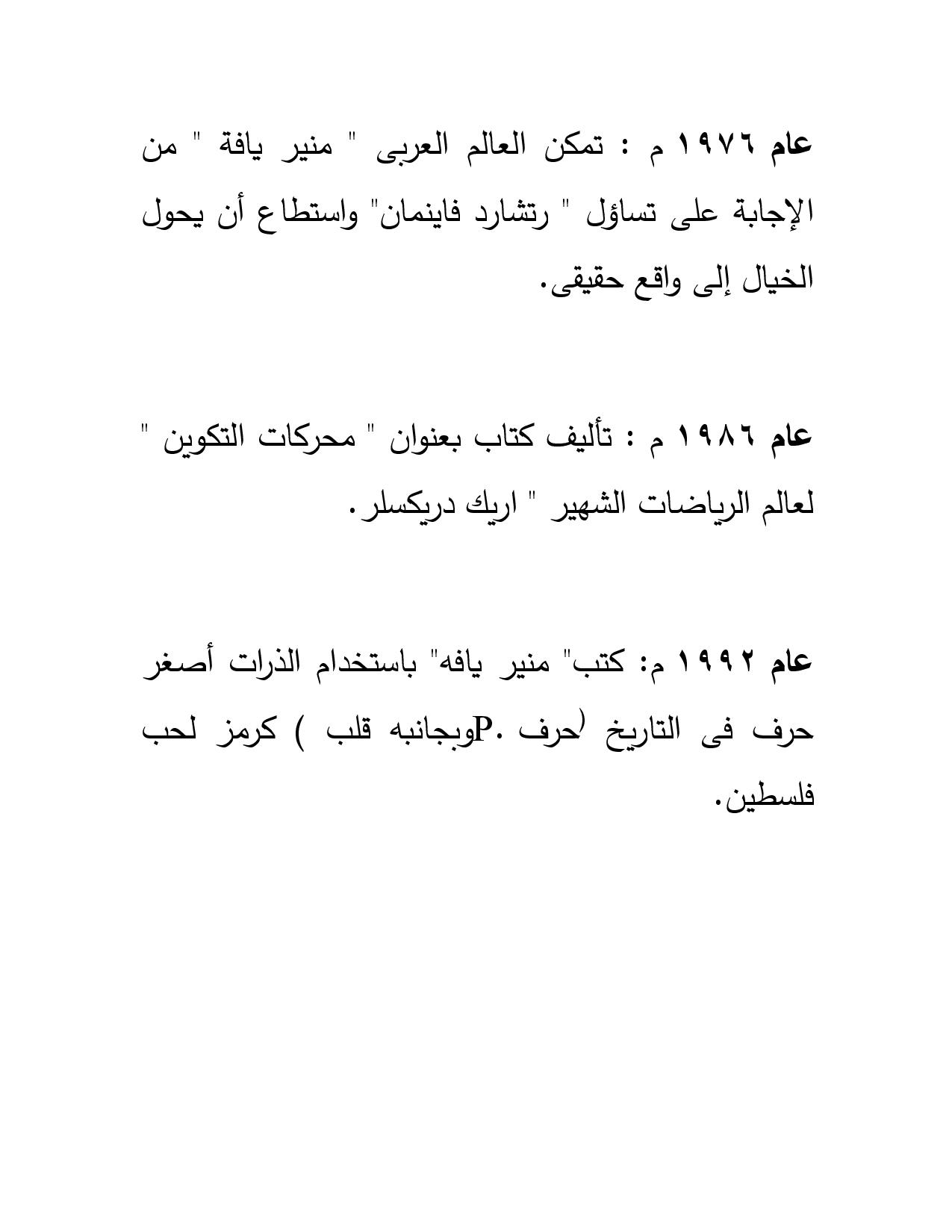 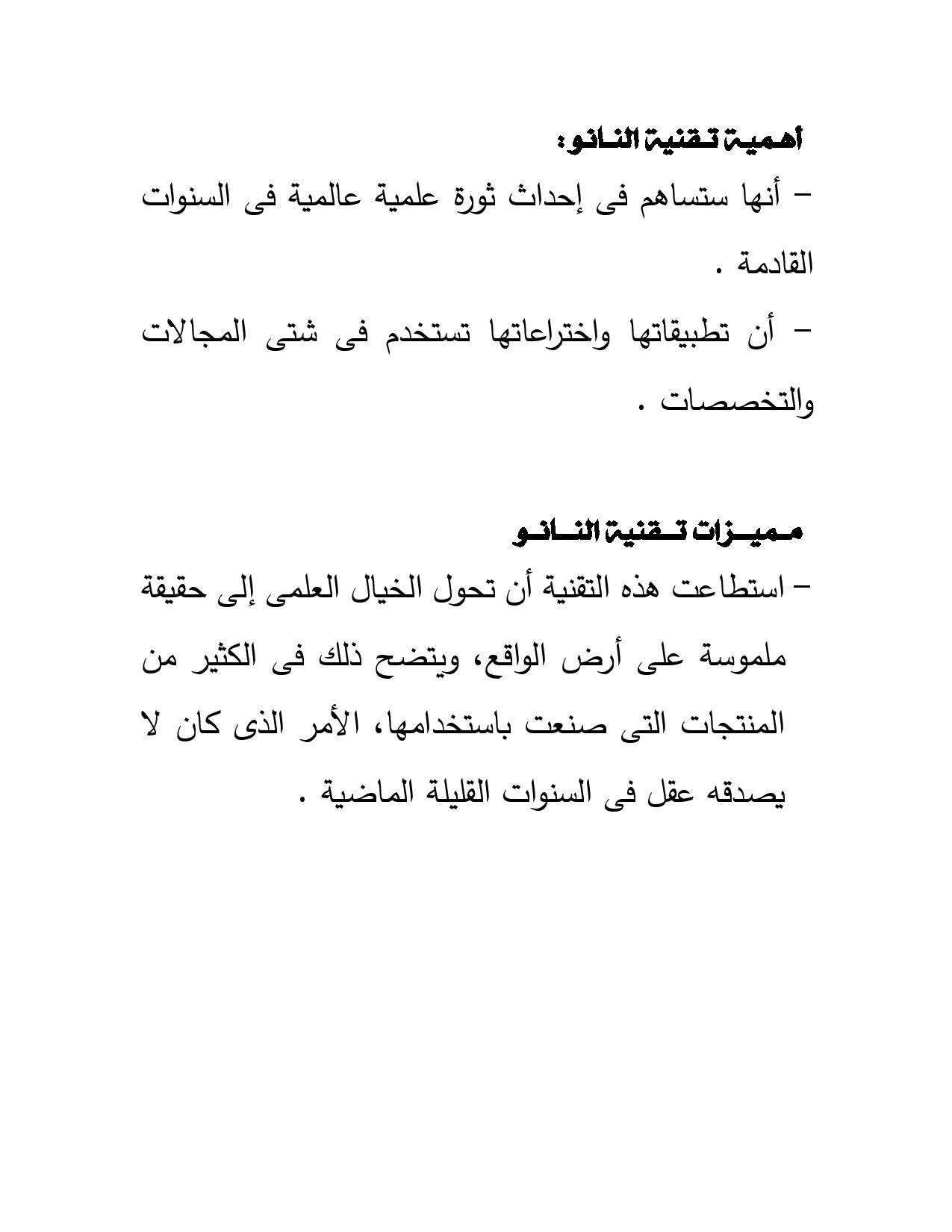 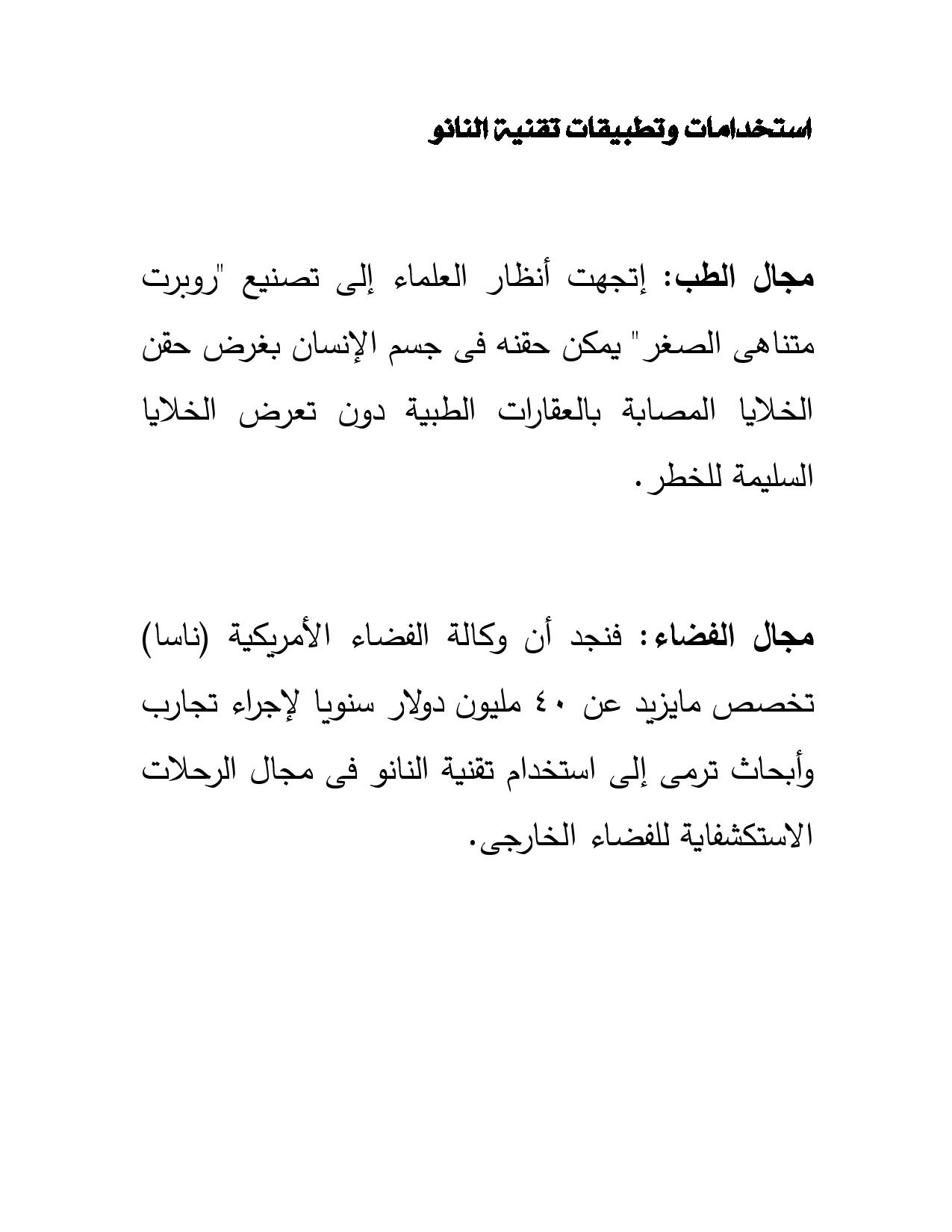 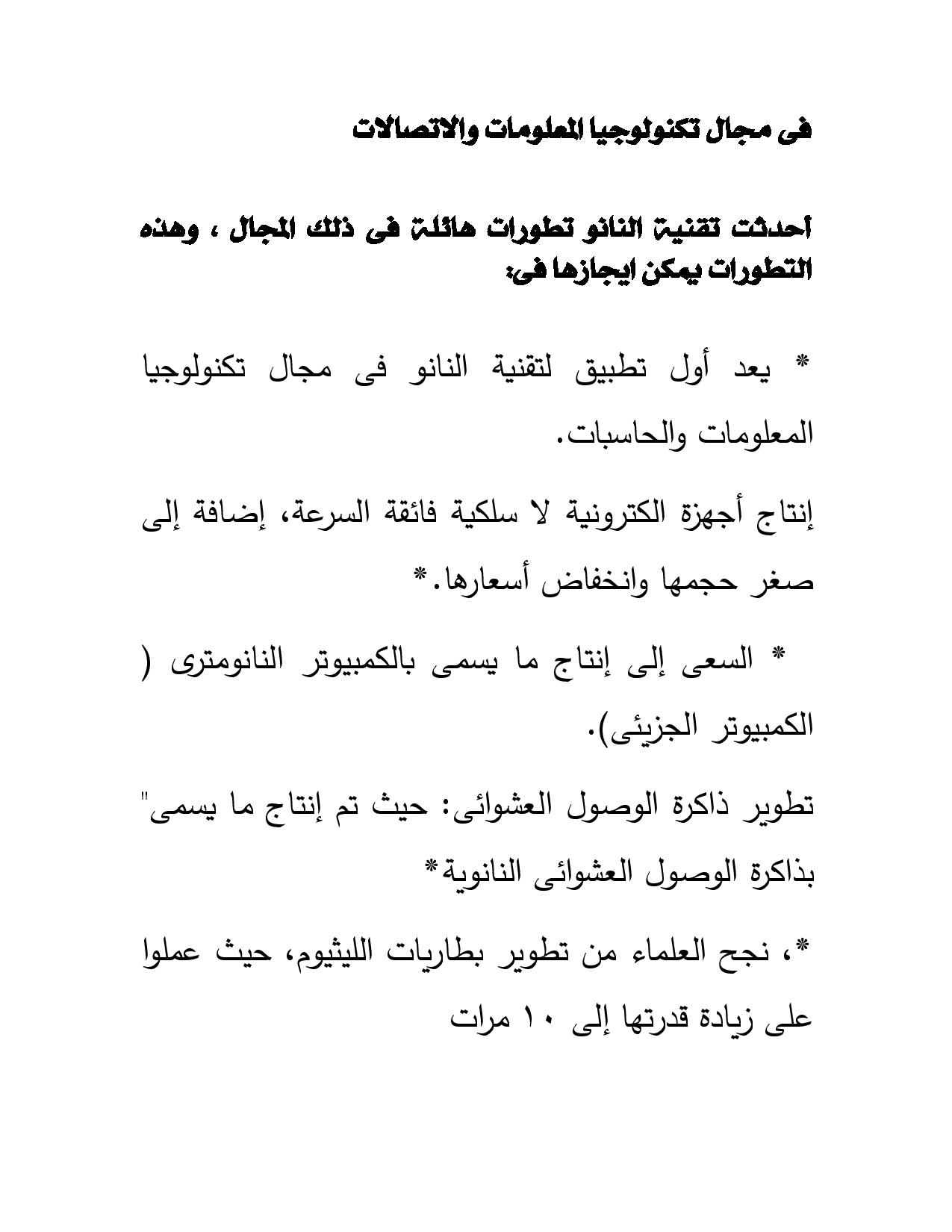